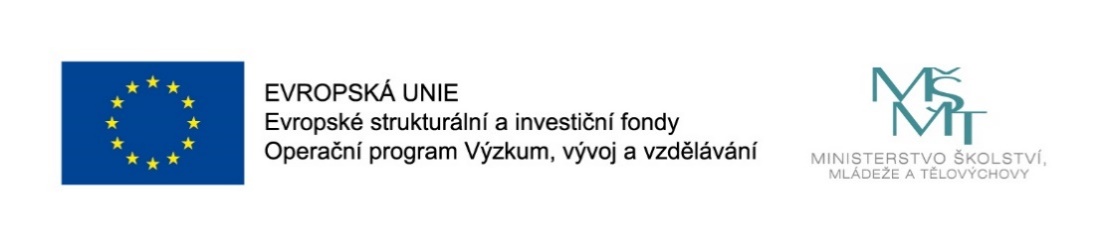 POZVÁNKA NA 1. SETKÁNÍ ŘÍDÍCÍHO VÝBORU PROJEKTU MAP  III ORP OTROKOVICE
Kdy: 8. 11. 2022 od 14-16 hod
Kde: Otrokovická BESEDA, kino sál
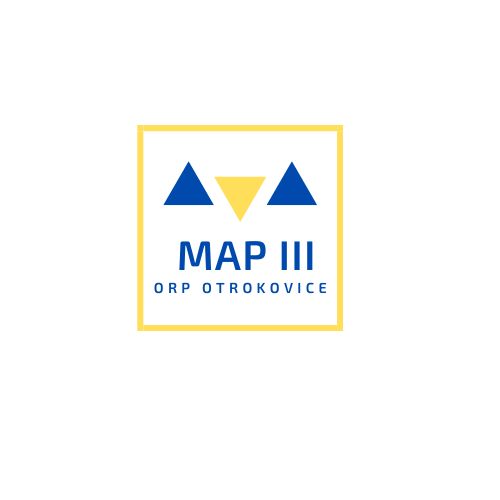 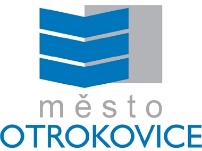 Projekt „MAP III ORP Otrokovice“, registrační číslo CZ.02.3.68/0.0/0.0/20_082/0023109 je spolufinancován Evropskou unií.
PROGRAM
Volba sčitatele, zapisovatele a ověřovatele
Volba předsedy ŘV, místo předsedy ŘV
Schválení členů ŘV
Schválení organizační struktury s popisem rolí RT
Schválení jednacího řádu ŘV
Schválení statutu ŘV
Schválení složení pracovních skupin MAP III
Schválení harmonogramu setkávání pracovních skupin a Řídícího výboru
Schválení Identifikace dotčené veřejnosti
Schválení Komunikačního plánu, Přehledů klíčových výstupů a naplnění indikátorů
Schválení plánu monitoringu a evaluací projektu
Krátké představení projektu MAP III ORP Otrokovice – B. Šopíková
Aktuality NPI ČR – R. Krčková
Aktuality MAS – H. Ryšková
Aktuality KAP – R. Výsmek